SUNČEV SUSTAV
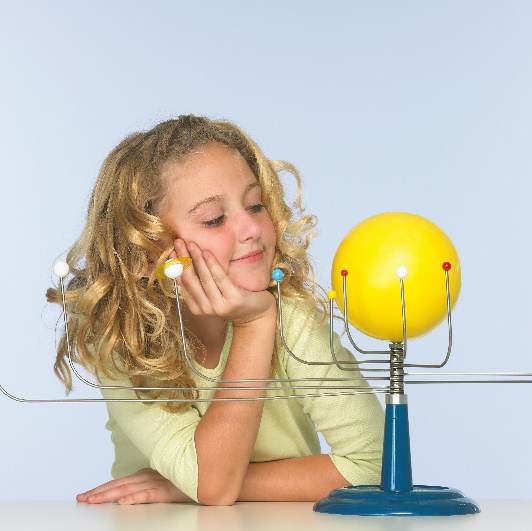 Katica Veseljak, OŠ Ivana Rangera, Kamenica, Lepoglava
[Speaker Notes: Sve planete koje ćete vidjeti su iz moje sobe.]
Što je Sunčev sustav?
Sunce u središtu
8 planeta  točno određene putanje okretanja oko Sunca
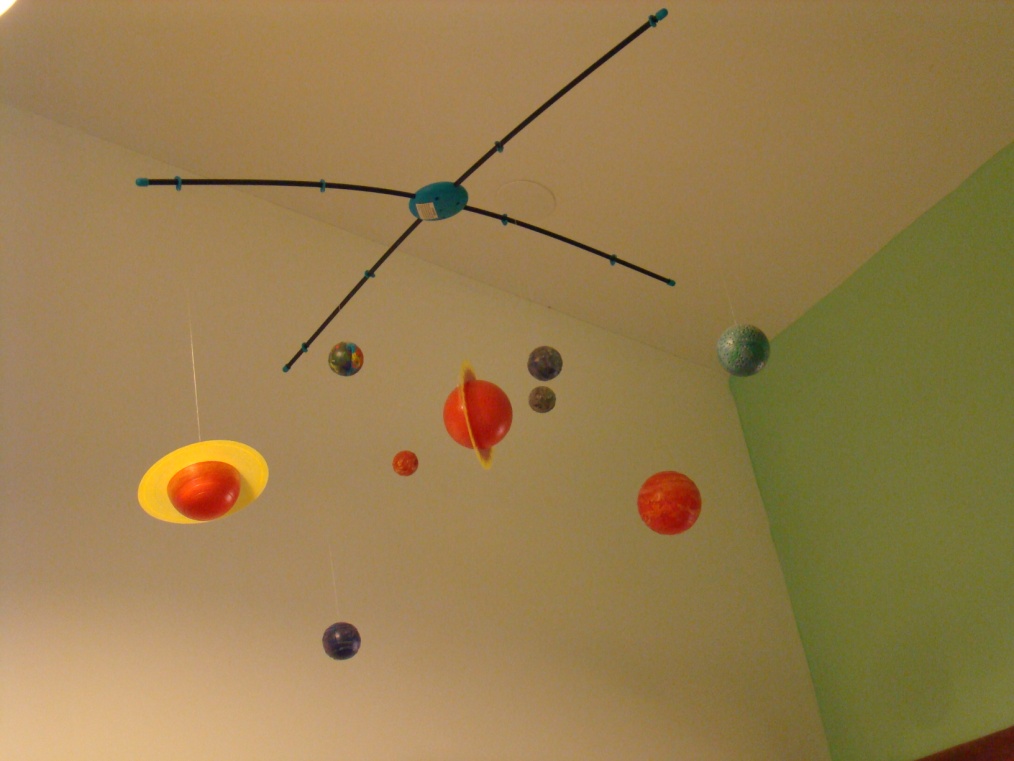 [Speaker Notes: Sunčev sustav sunce u sredistu,i osam planeta oko njega i točno su određene putanje okretanje oko sunca.]
Planeti
Nebeska tijela bez svjetlosti
Razlikuju se po veličini i različitim udaljenostima od Sunca
Putanja planeta – elipsa
Sunce ih privlačnom silom - gravitacijom drži na okupu
[Speaker Notes: Planeti su nebeska tjela bes svjetlosti,i razlikujuse po veloičini i različitim udaljenosti od sunca]
Sunce – izvor života
zvijezda u centru našeg sustava
gotovo savršena kugla (razlika između ekvatora i pola je samo 10 km)
sastoji se od plinovite vruće plazme
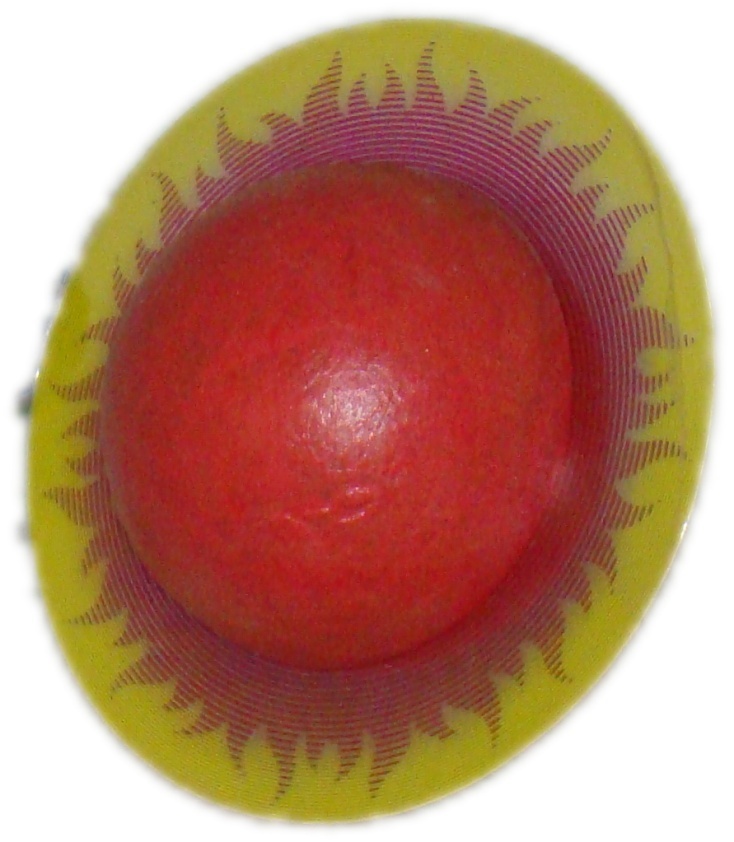 Jupiter
peti planet od Sunca 
najveći planet u Sunčevu sustavu 
četvrto najsjajnije nebesko tijelo, nakon Sunca, Mjeseca i Venere
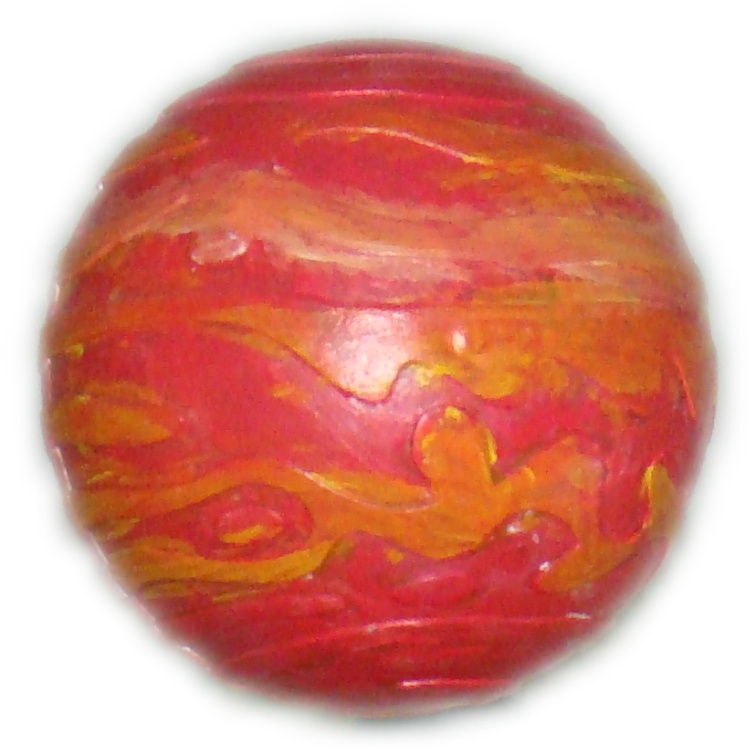 Saturn
šesti planet u Sunčevu sustavu
po volumenu i masi drugi planet nakon Jupitera
 uz Jupiter, Uran i Neptun pripada skupini plinovitih divova, planeta vanjskog dijela Sunčevog sustava
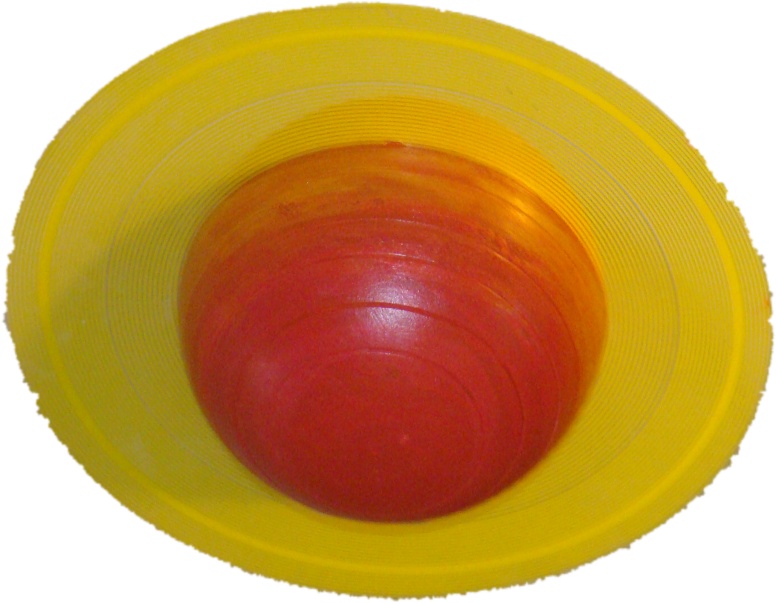 Neptun
osmi planet u Sunčevom sustavu
promjerom je treći planet po veličini  
ima jezgru veličine Zemlje
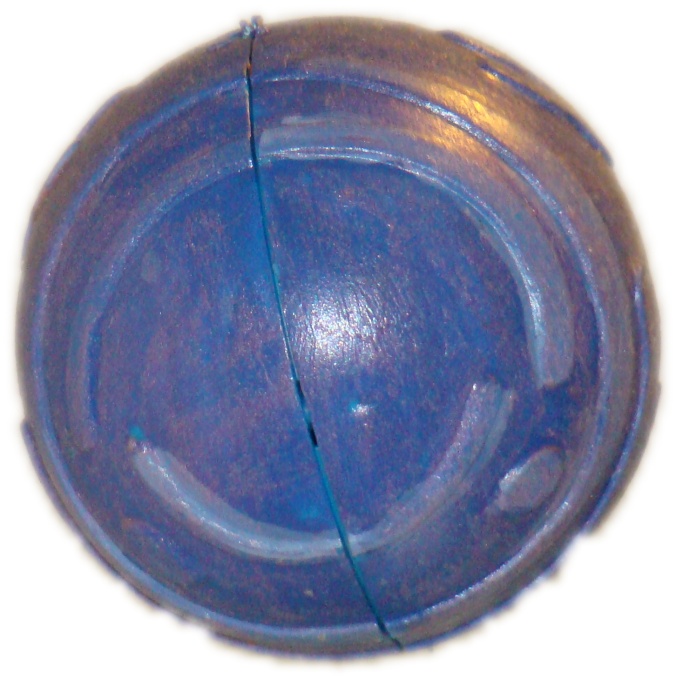 Uran
sedmi planet u Sunčevu sustavu 
četvrti po veličini
odbija oko 51% Sunčeva svjetla
Za prosječne opozicije (kada je najbliži Zemlji) vidi se pod kutom od 4 lučne sekunde
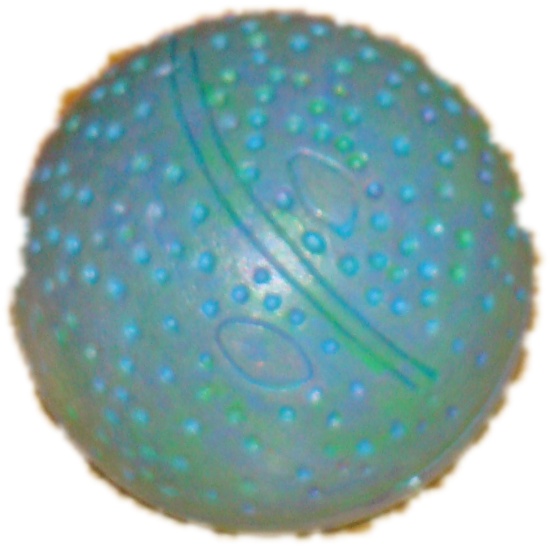 Zemlja
planet na kojem živi čovjek i jedini nama poznati planet na kojem postoji život 
treći planet po udaljenosti od Sunca 
ima jedan prirodni satelit Mjesec 
smatra se da je nastala prije otprilike 4. 6 milijardi godina
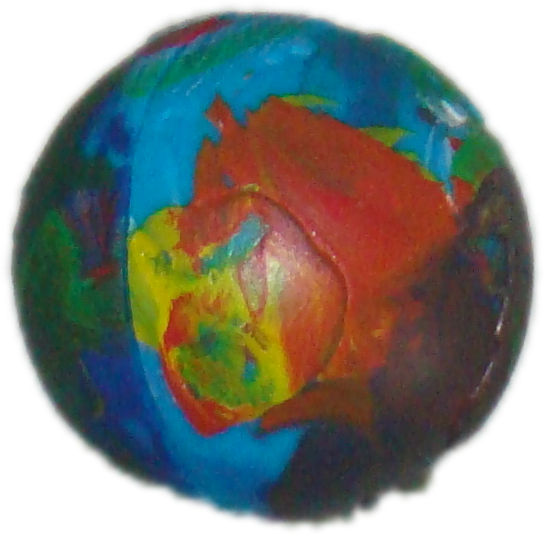 Venera
druga po udaljenosti planeta od Sunca 
najužarenija je 
treće tijelo po sjajnosti na nebu, poslije Sunca i Mjeseca
dobila ime prema Veneri, rimskoj božici ljepote
u našim krajevima poznata je kao zvijezda Danica
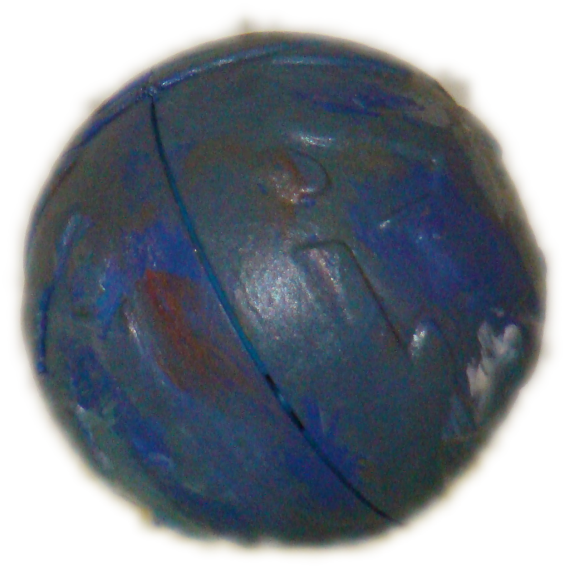 Mars
četvrti po redu planet od Sunca
crveni planet 
zanimljiv Zemljanima
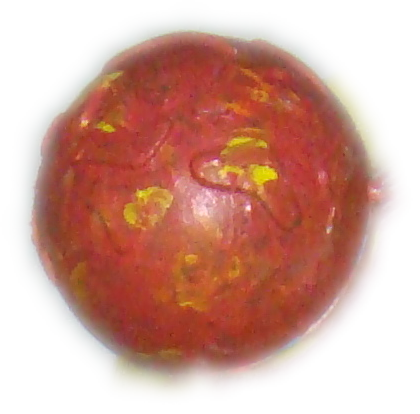 Merkur
najmanji planet
najbliži Suncu
teško ga je istraživati
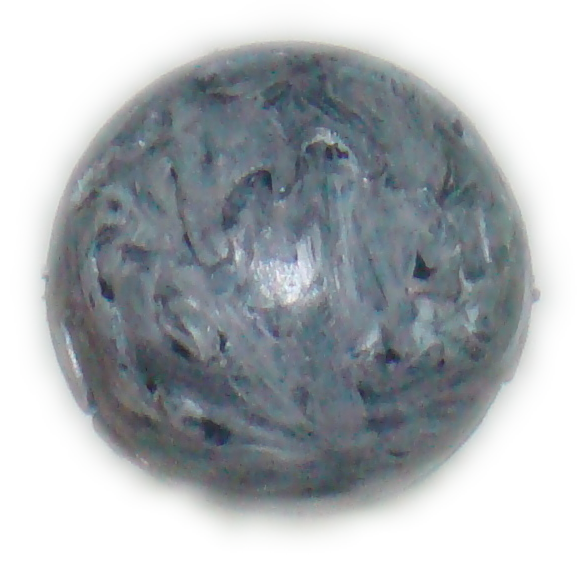